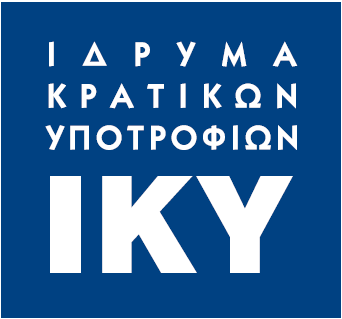 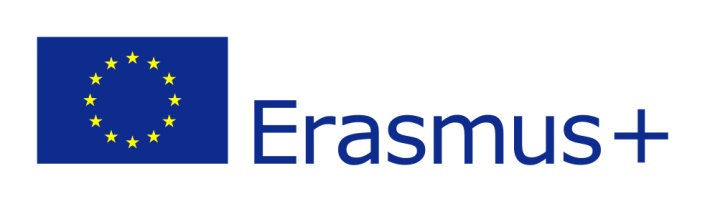 “Κύκλος ζωής και διαχείριση των σχεδίων Στρατηγικών Συμπράξεων –ΚΑ2”
Αθήνα, 15 Οκτωβρίου 2014
Ελίνα Δαγρέ, TOI-KA2 VET Sector Project Manager
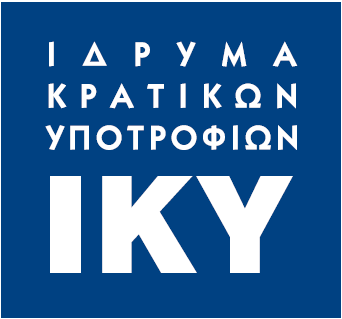 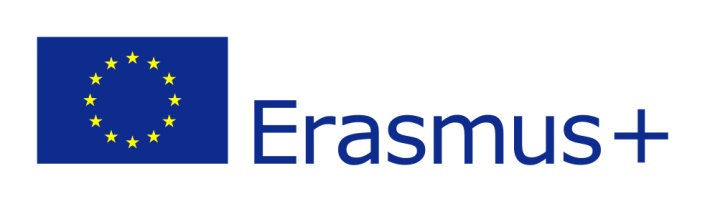 Κύκλος Ζωής Σχεδίων
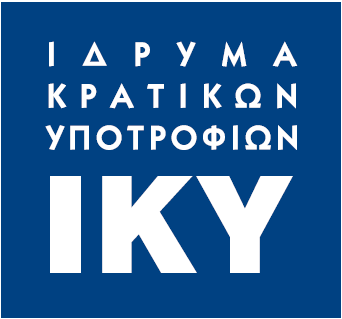 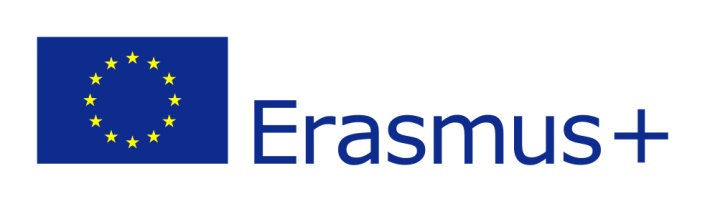 Υπογραφή Σύμβασης
Η σύμβαση θα αποσταλεί ηλεκτρονικά από την ΕΜ σε 2 αντίτυπα 
Εκτύπωση- Μονογραφές- Υπογραφή Νομίμου Εκπροσώπου- Σφραγίδα Φορέα
Επιστροφή
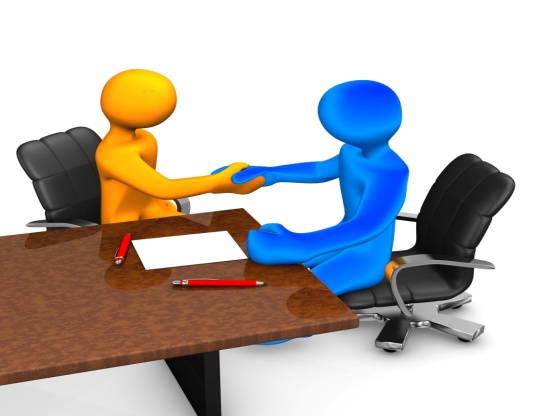 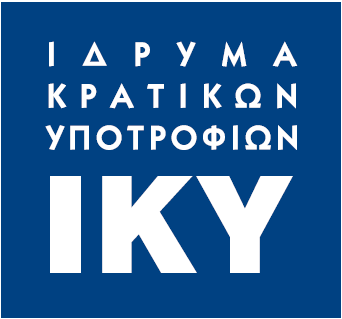 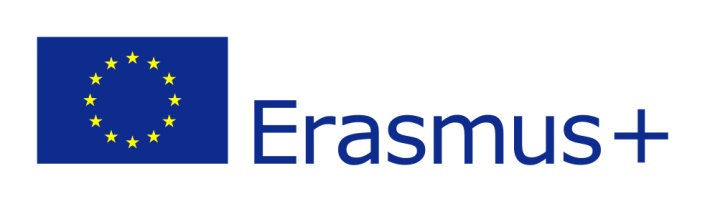 Η Σύμβαση
Ειδικοί όροι
Γενικοί Όροι
Παραρτήματα
Περιγραφή Σχεδίου
Budget
Χρηματοοικονομικοί και συμβατικοί κανόνες
Mandates
Λίστα με τους δικαιούχους
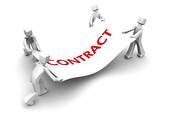 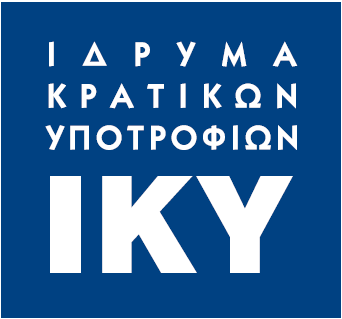 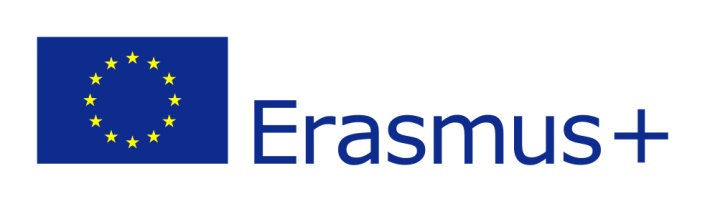 Πληρωμές

Προκαταβολή

Β’ δόση

Αποπληρωμή 
Διαφορετική διαδικασία για φορείς με poor financial and operational capacity
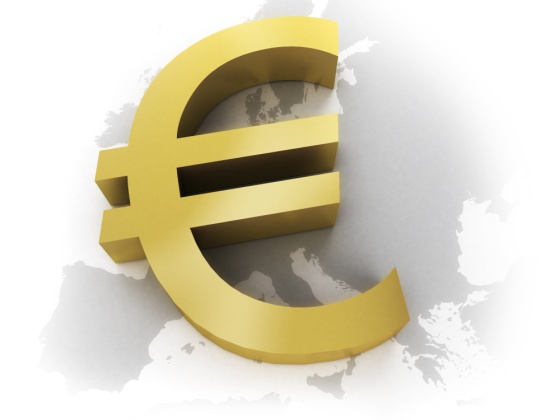 40%
Έωσ το 40%
Ή ανακτηση
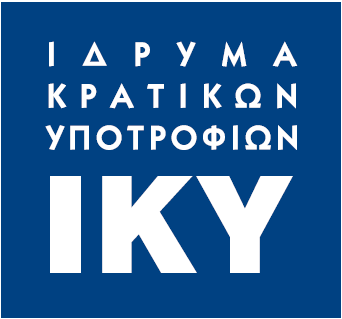 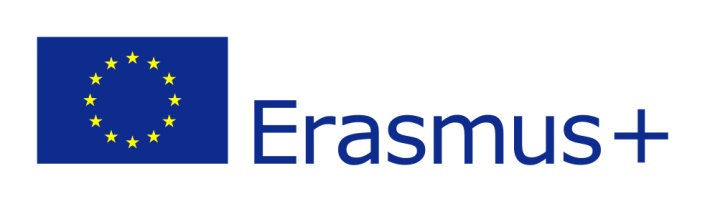 Τροποποίηση Σύμβασης
Οποιοδήποτε αίτημα τροποποίησης της σύμβασης θα πρέπει να γίνεται εγγράφως
Επαρκώς αιτιολογημένο και σε εύλογο χρόνο, έως 1 μήνα πριν την λήξη του σχεδίου
Τίθεται σε ισχύει όταν υπογράψει και ο τελευταίος ή όταν εγκριθεί το αίτημα
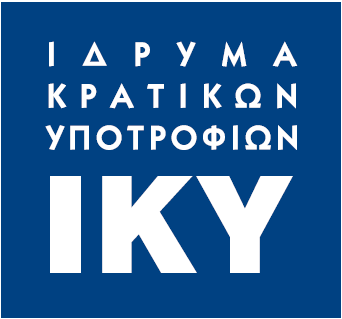 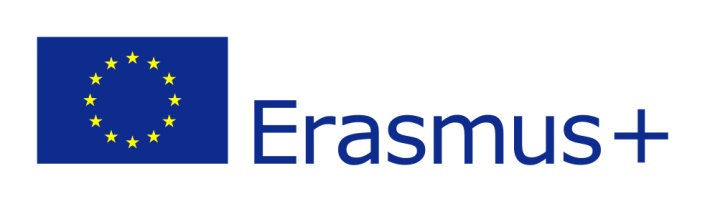 Ενδιάμεση και Τελική Έκθεση (1)
Συμβατική υποχρέωση για όλους τους φορείς είτε αφορά σχέδιο 2 ετών είτε 3 ετών
Βαθμός στον οποίο το σχέδιο έχει υλοποιηθεί σύμφωνα με την εγκεκριμένη αίτηση 
Ποιότητα δραστηριοτήτων
Ποιότητα παραδοτέων και προϊόντων
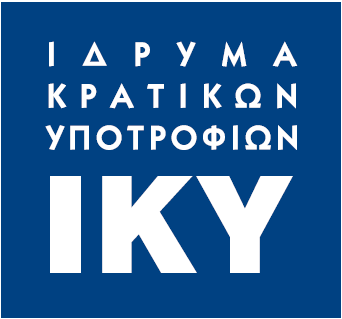 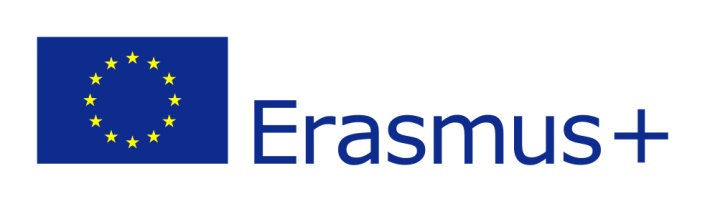 Ενδιάμεση και Τελική Έκθεση (2)
Μαθησιακά αποτελέσματα και αντίκτυπος στους συμμετέχοντες
Αντίκτυπος στους φορείς της σύμπραξης
Πρακτικές όσον αφορά την προετοιμασία, την παρακολούθηση και την υποστήριξη στους συμμετέχοντες κατά τη διάρκεια της δραστηριότητας, ρυθμίσεις ποιότητας για την αναγνώριση-επικύρωση των μαθησιακών αποτελεσμάτων των συμμετεχόντων
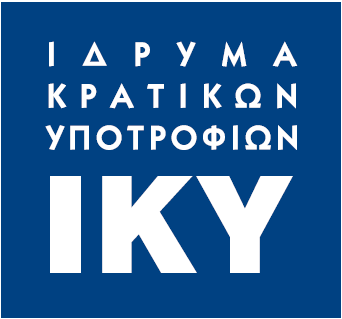 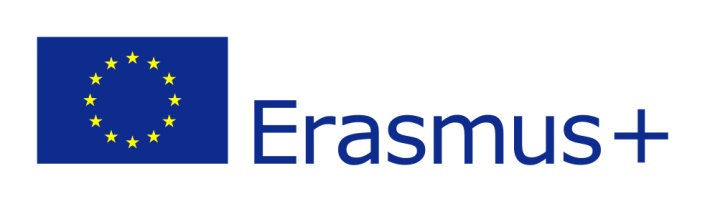 Ενδιάμεση και Τελική Έκθεση (3)
Ποιότητα και έκταση δραστηριοτήτων διάδοσης 
Ευρύτερο αντίκτυπο του σχεδίου σε πρόσωπα και οργανισμούς πέραν των συμμετεχόντων
Επιλεξιμότητα δαπανών
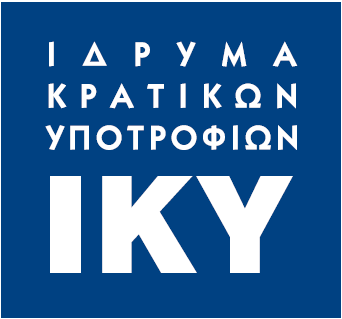 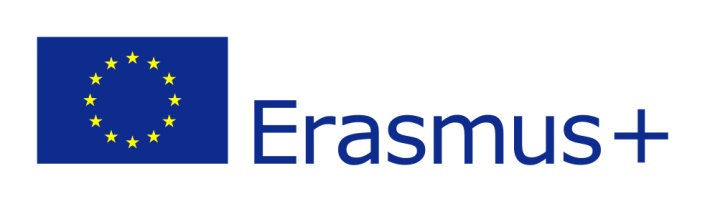 Ενδιάμεση και Τελική Έκθεση (4)
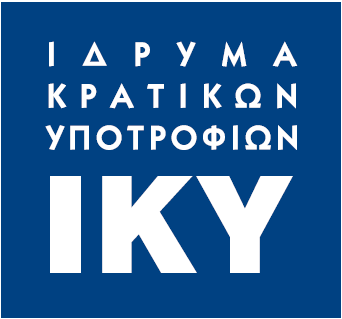 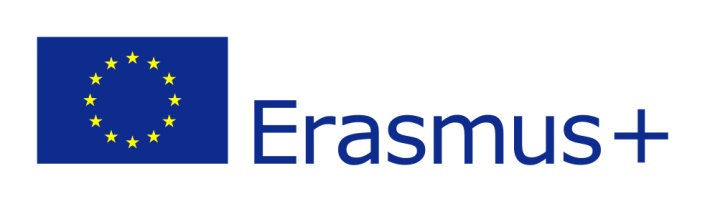 Ενδιάμεση Έκθεση (1)
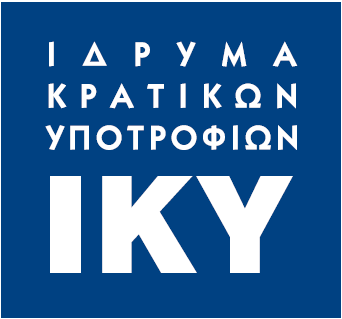 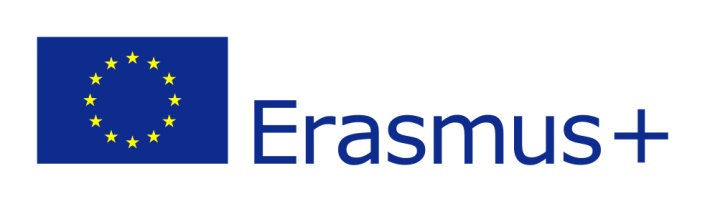 Ενδιάμεση Έκθεση (2)
Monitoring Visit με τουλάχιστον 1 εξωτερικό εμπειρογνώμονα
Αξιολόγηση έκθεσης και supporting documents
Αποστολή παρατηρήσεων
Καταβολή Β’ δόσης εφόσον έχει δαπανηθεί το 70% της προκαταβολής
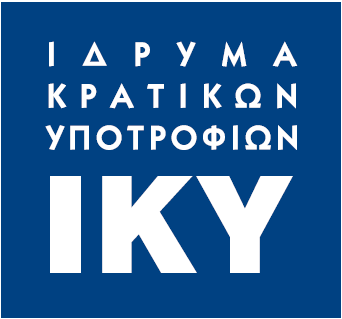 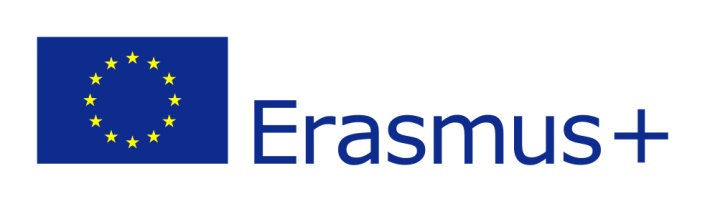 Τελική Έκθεση (1)
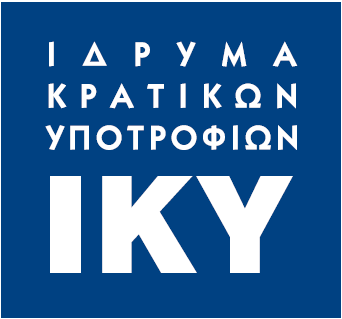 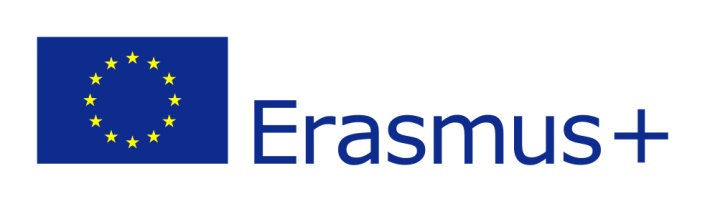 Τελική Έκθεση (2)
Monitoring Visit με τουλάχιστον 1 εξωτερικό εμπειρογνώμονα
Αξιολόγηση έκθεσης και supporting documents
Αξιολόγηση παραδοτέων στο dissemination platform 
Αποστολή παρατηρήσεων 
Συμπληρωματικά έγγραφα για απολογισμό
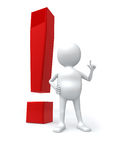 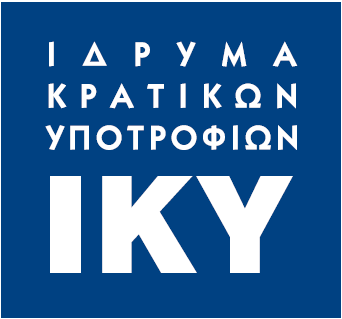 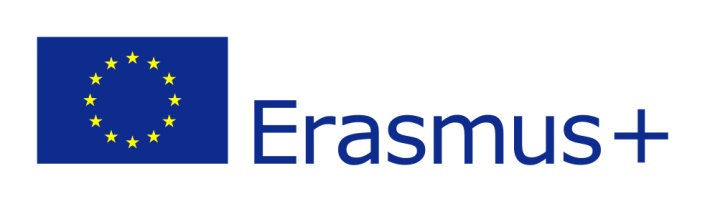 Τελική Έκθεση (3)
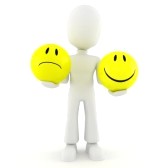 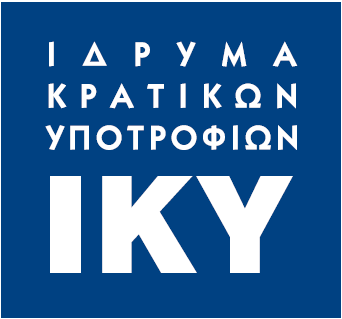 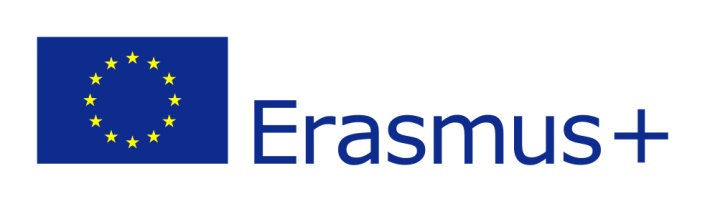 Ρόλος ΕΜ
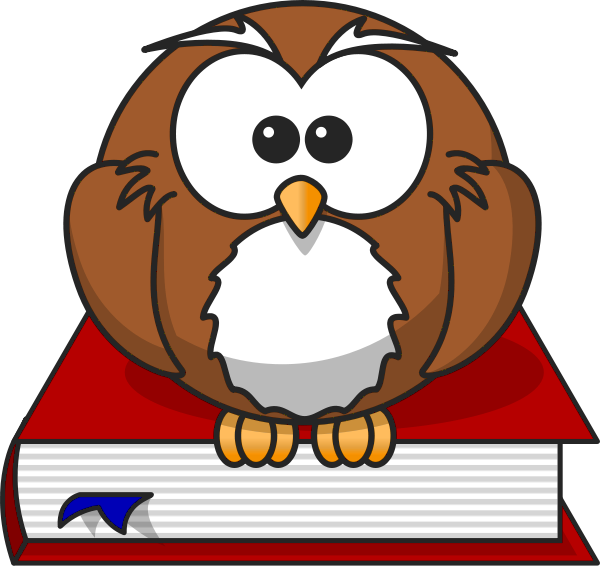 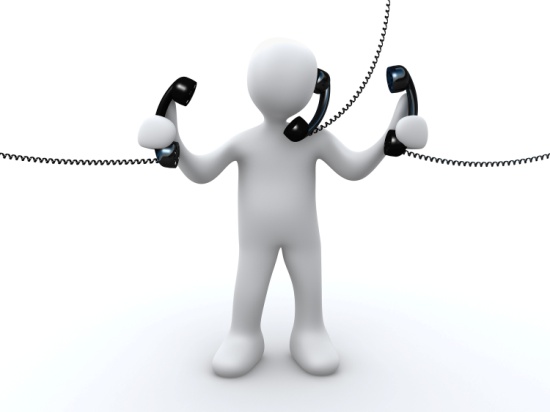 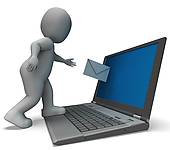 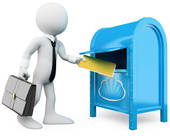 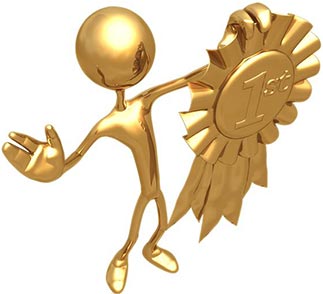 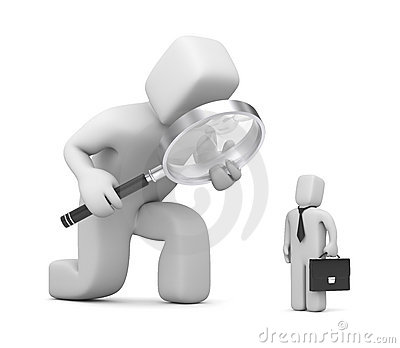 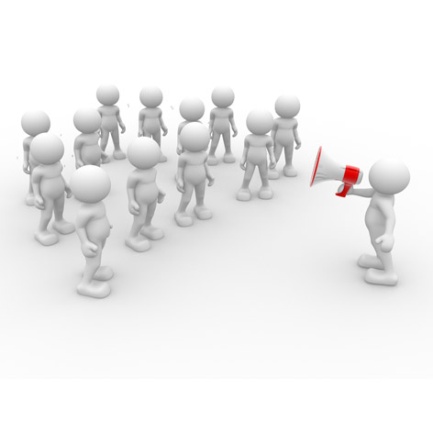 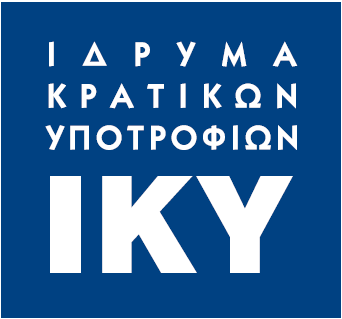 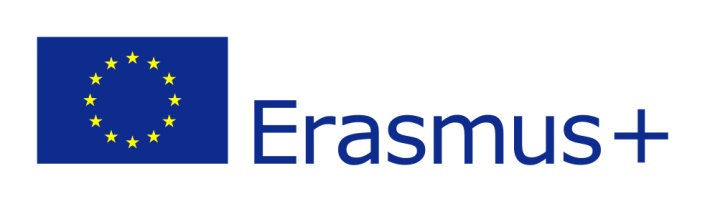 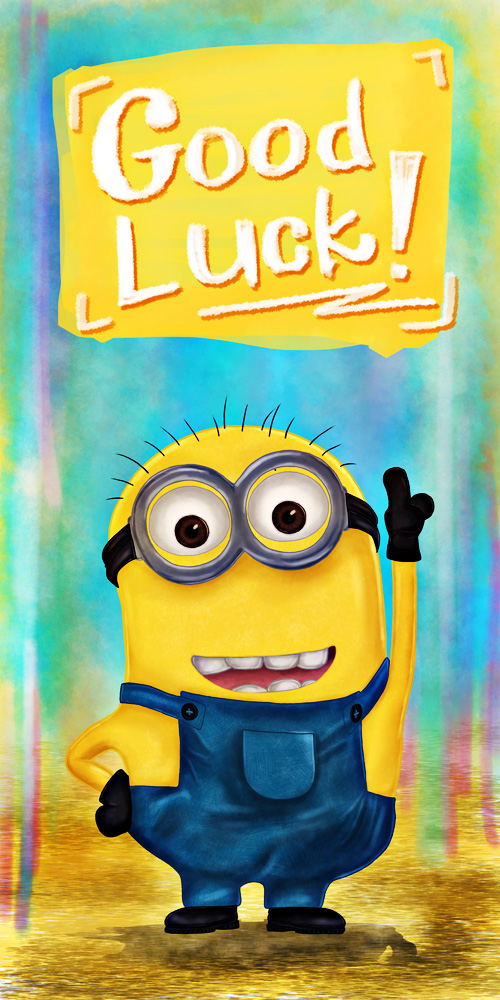